Diagnostische vragen scheikundekoolstofchemie
www.diagnostischevragen.nl
1. Wat is de naam van
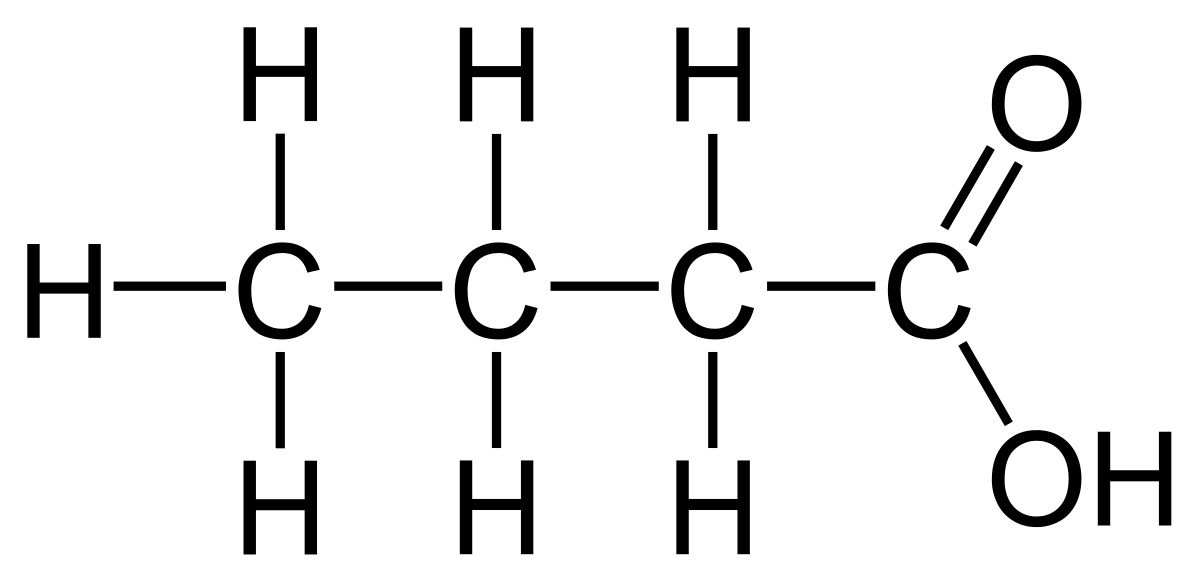 Propaanzuur
E
F
A
B
Buteenzuur
Butaanzuur
Carboxybutaan
D
C
Buteen-1-ol
Carboxypropaan
www.diagnostischevragen.nl
[Speaker Notes: Misvatting: leerlingen weten de naamgeving van carbonzuren niet goed toe te passen met Binas tabel 66D (hoe heet het en hoe tel je het mee)
A leerlingen denken dat de zuurgroep niet meetelt in de stamnaam
B leerlingen denken dat de dubbele binding in de zuurgroep benoemd moet worden alsof er een dubbele binding in het koolstofskelet aanwezig is
C GOED
D leerlingen herkennen de zuurgroep niet in de naam
E leerlingen gebruiken een naam uit BINAS 66D waarbij de carbonzuurgroep als voorvoegsel wordt gekozen
F leerlingen gebruiken een naam uit BINAS 66D waarbij de carbonzuurgroep als voorvoegsel wordt gekozen EN tellen de carbonzuurgroep niet mee in de stamnaam]
2. Wat is de molecuulformule van fluormethaan?
CH3F
CH4F2
E
A
B
CH4F
CH2F2
CH3F2
D
C
www.diagnostischevragen.nl
[Speaker Notes: Misvatting: Leerlingen denken dat een enkel fluoratoom niet kan voorkomen en dat fluor in een molecuul altijd F2 is; leerlingen vergeten dat een waterstofatoom moet worden vervangen door een fluoratoom en niet door een fluormolecuul. fluor als element is F2. 

A GOED
B leerlingen denken dat een waterstofatoom wordt vervangen door een fluoratoom, bij antwoord B wordt dit over het hoofd gezien
C leerlingen denken dat omdat fluor als element voorkomt als twee-atomig molecuul denken leerlingen dat fluor altijd als F2 voorkomt
D leerlingen denken dat de formules van methaan en fluor zijn hier samengevoegd, leerlingen houden geen rekening met de covalentie van C
E leerlingen denken dat  dit is de formule van difluormethaan, als leerlingen denken dat fluor altijd als F2 (en waterstof als H2) voorkomt is dit de molecuulformule die wordt genoemd]
3. Wat is de systematische naam van
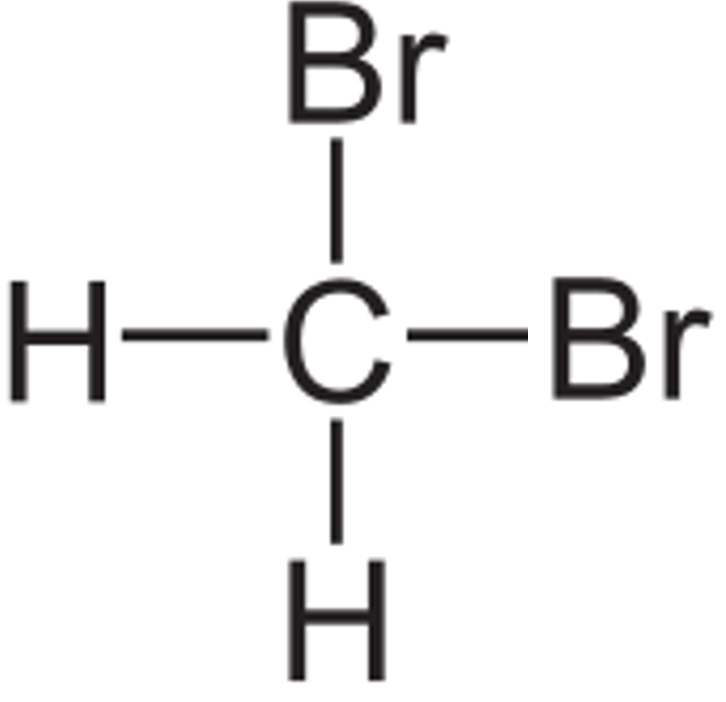 broommethaan
A
B
methaandibromide
halogeenmethaan
D
C
dibroommethaan
www.diagnostischevragen.nl
[Speaker Notes: Misvatting: Leerlingen maken meerdere fouten bij de naamgeving, omdat voorkennis in de weg zit. 
A leerlingen denken dat de atoomsoort broom altijd als Br2 wordt weergegeven, dus dat geen telwoord nodig is
B leerlingen gebruiken “methaan” alsof het een atoomsoort is, en een verbinding methaan-twee-broomatomen zoals bij andere moleculaire stoffen
C leerlingen gokken op grond van BINAS 66D zonder de systematische regels toe te passen
D juiste antwoord]
4. Welk molecuul is GEEN isomeer van hexaan?
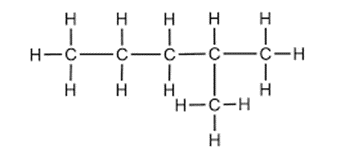 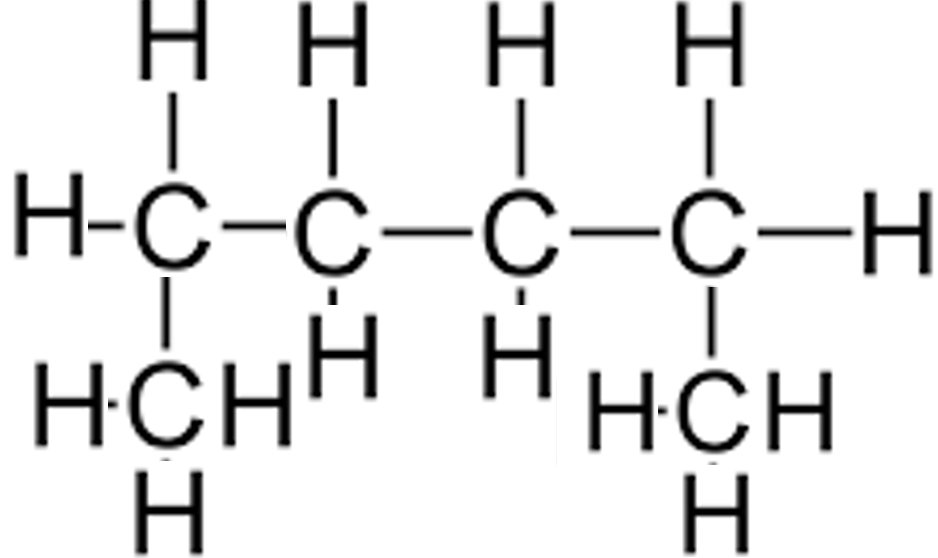 A
B
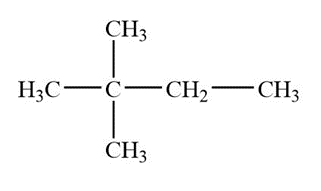 D
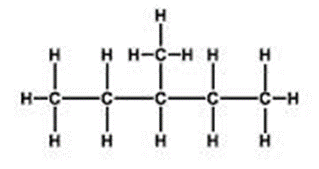 C
www.diagnostischevragen.nl
[Speaker Notes: Misvatting: leerlingen interpreteren de definitie van een isomeer totaal verkeerd. 

A leerlingen herkennen niet dat een nieuwe zijketen een ander molecuul oplevert, iets is alleen een isomeer als het dezelfde stamnaam heeft, 
B GOED leerlingen denken dat als een molecuul een hoek om wordt getekend het een heel ander molecuul is
C leerlingen herkennen niet dat een nieuwe zijketen een ander molecuul oplevertiets is alleen een isomeer als het dezelfde stamnaam heeft, 
D leerlingen herkennen niet dat een nieuwe zijketen een ander molecuul oplevertiets is alleen een isomeer als het dezelfde stamnaam heeft,]
5. Welke structuurformule van butaan-1-ol is goed?
CH3-CH2-CH2-CH3OH
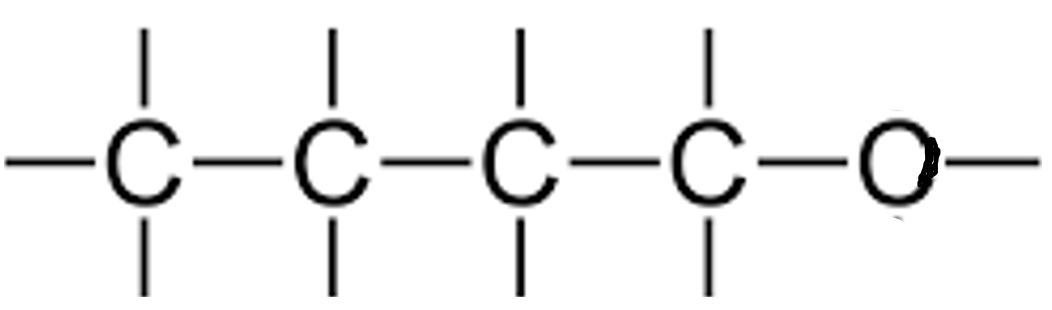 A
B
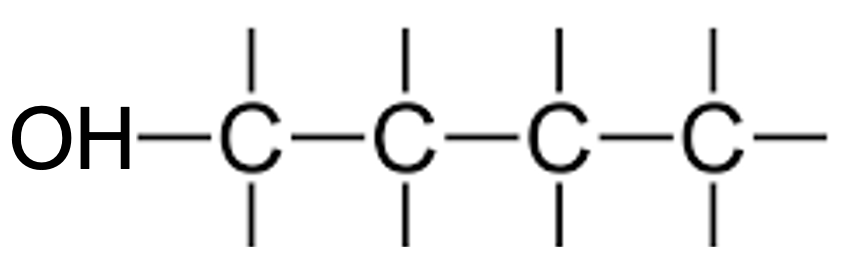 D
C
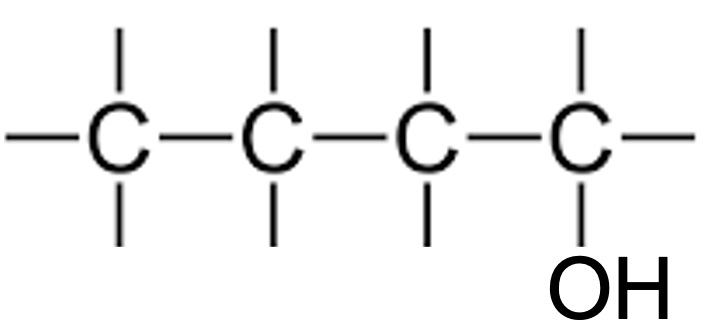 www.diagnostischevragen.nl
[Speaker Notes: Misvatting: leerlingen vergissen zich in de juiste notatie van de -OH groep. Alleen als de -H aan een C-atoom zit, mag alleen een atoombinding worden getekend; als de -H aan een ander atoom zit, mag dit niet. Zie syllabus. LET OP: uitzondering zijn de aldehyden, daar moet de -H worden uitgeschreven. 

A veel voorkomende verwarring met methanol, de laatste C heeft 5 atoombindingen
B O- ipv OH
C OH-groep verkeerd om, waardoor covalentie van O en H onjuist worden aangegeven
D GOED]
6. Wat is de juiste vergelijking voor de substitutie waarbij dibroom-ethaan ontstaat?
C2H4 + Br2 → C2H4Br2
A
B
C2H6 + Br2 → C2H4Br2 + HBr
C2H6 + 2 Br2 → C2H4Br2 + 2 HBr
D
C
C2H6 + Br2 → C2H4Br2+ H2
www.diagnostischevragen.nl
[Speaker Notes: Misvatting: Leerlingen verwarren additie met substitutie. Bij additie is een alkeen betrokken, en ontstaat slechts 1 reactieproduct. Bij substitutie ontstaat een waterstofhalogenide.

A leerlingen halen additie en substitutie door elkaar 
B deze vergelijking is niet kloppend, bevat wel de juiste stoffen
C GOED
D leerlingen denken dat er H2 ontstaat bij een substitutiereactie met een halogeen, is wel een veel gemaakte fout]
7. Wat is de juiste vergelijking voor de additie waarbij dibroomethaan ontstaat?
C2H4 + Br2 → C2H4Br2
A
B
C2H4 + 2 HBr  → C2H4Br2 + H2
C2H6 + 2 Br2 → C2H4Br2 + 2 HBr
D
C
C2H6 + Br2 → C2H6Br2
www.diagnostischevragen.nl
[Speaker Notes: Misvatting: Leerlingen verwarren additie met substitutie. Bij additie is een alkeen betrokken, en ontstaat slechts 1 reactieproduct. Bij substitutie ontstaat een waterstofhalogenide.
A GOED
B leerlingen denken dat de waterstofatomen vrijkomen als H2; lijkt heel erg op de substitutie, leerlingen halen deze door elkaar
C leerlingen verwarren substitutie met additie
D leerlingen denken als er een product ontstaat uit twee beginstoffen het altijd additie is. dit is een additie (als in: het lijkt op twee beginstoffen en één eindproduct), er is geen alkeen maar een alkaan en zo worden de molecuulformules fout]
8. Wat ontstaat in ieder geval bij de hydrolyse van
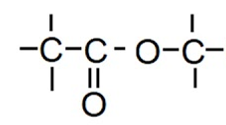 H2O
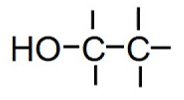 A
B
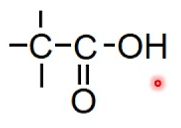 D
C
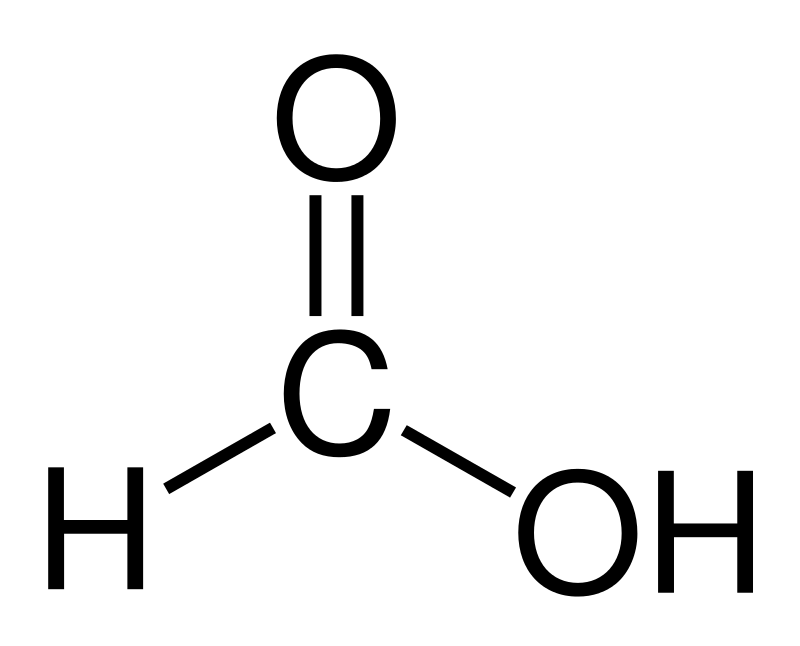 www.diagnostischevragen.nl
[Speaker Notes: Misvatting: leerlingen vergissen zich in de plaatsing van de -H en -OH in de estergroep, de estergroep wordt verkeerd gelinkt aan zuurgroep uit reactieproduct (COMM: Misschien onder andere ipv in ieder geval?)

A Leerlingen denken dat bij hydrolyse is water beginstof is en  geen reactieproduct
B leerlingen denken verkeerd-om gehydrolyseerd, leerlingen gokken dit molecuul omdat het bekend voorkomt
C GOED
D leerlingen denken verkeerd-om gehydrolyseerd, leerlingen gokken dit molecuul omdat het bekend voorkomt]
Deze vragen met toelichting zijn ontwikkeld door de diagnostische vragen werkgroep van de NVON

Heb je feedback, wil je bijdragen, vragen testen of samenwerken? Laat het weten via:diagnostischevragen@nvon.nl
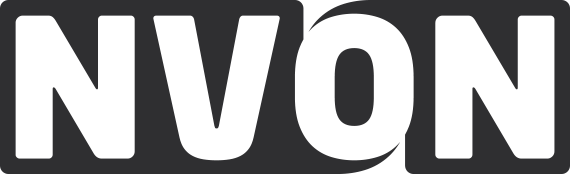 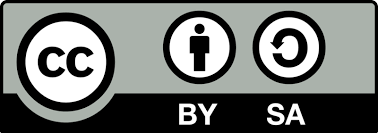 www.nvon.nl/diagnostischevragen        © 2022 NVON
www.diagnostischevragen.nl
[Speaker Notes: De vragen en toelichtingen vallen onder een CC BY-SA 4.0 licentie https://creativecommons.org/licenses/by-sa/4.0]